RESOLVING CONFLICTS | MANAGING ANGER IN CONFLICT SITUATIONS
WIN-WIN, MY NEEDS/YOUR NEEDS
GUIDELINES FOR CREATING WIN-WIN SITUATIONS
Choose neutral territory for a meeting.

Don’t lie or exaggerate; build trust from the start.

Use good nonverbal communication: make eye contact, use a non-threatening posture, and stay focused.

Try to find common ground.

Be open-minded about other suggestions.

Focus on the things that are most important to you and try to determine the things that are most important to the other person.

Stay in the present; avoid bringing up past arguments.

Set a time frame that both of you agree on.

Commit to a solution and don’t go back.
MY NEEDS/YOUR NEEDS
© 2022 OVERCOMING OBSTACLES
*Other factors that motivate people may include a need to be in control, a need for money, and a need to feel recognized or loved.
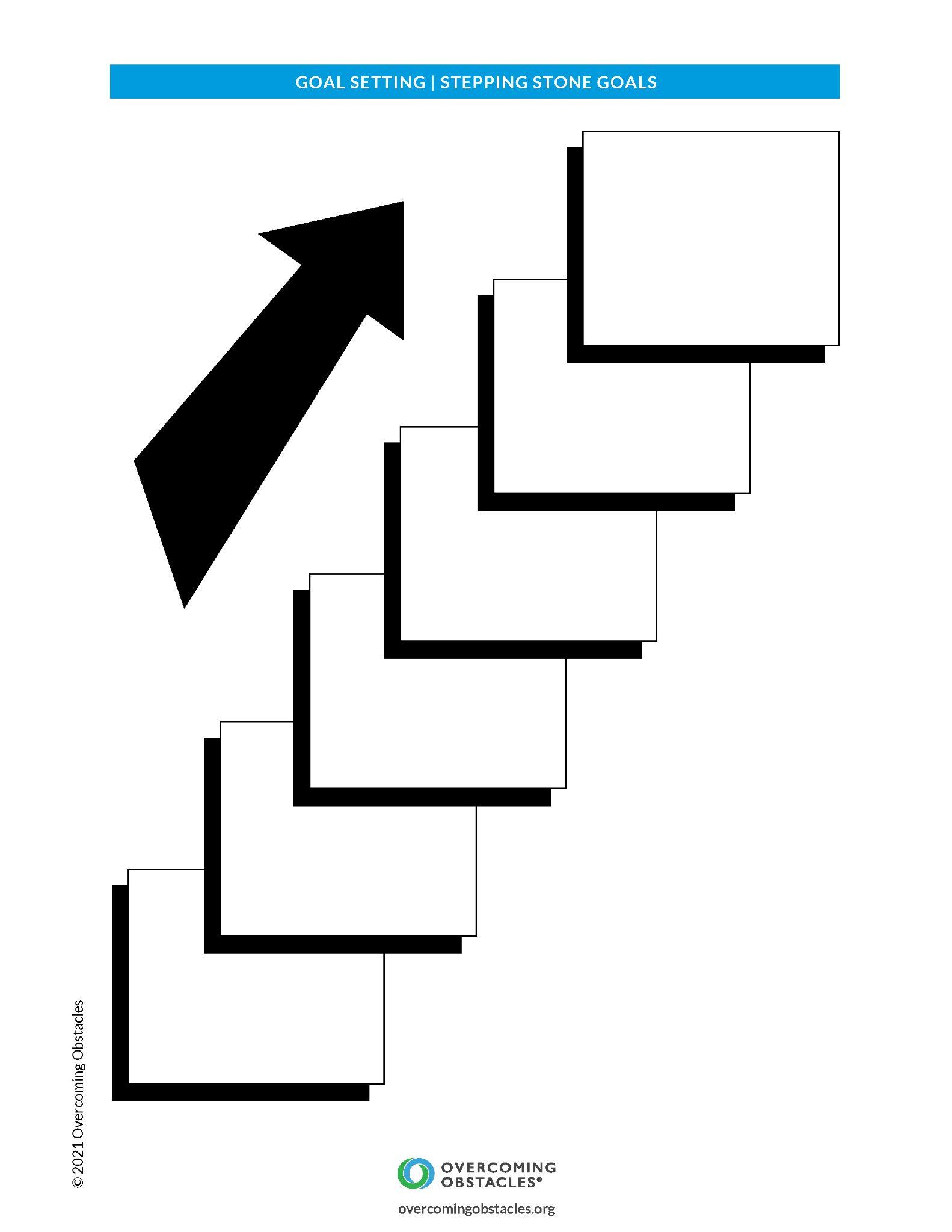